SECure CURRICULUM AND VET TRAINING PACKAGE
MODULE 1
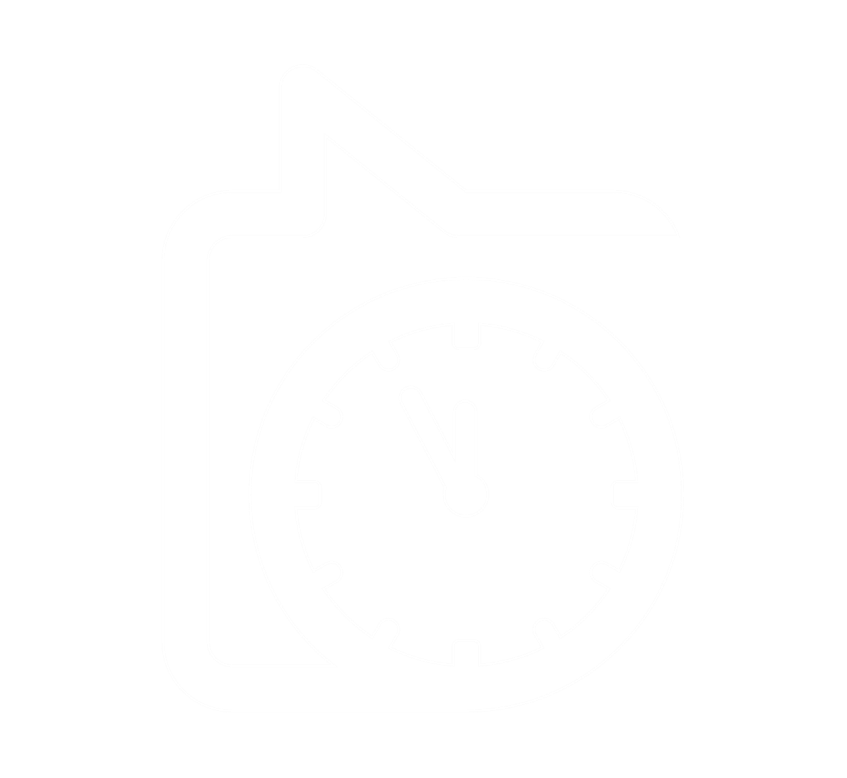 The Fundamentals of SME Early Crisis
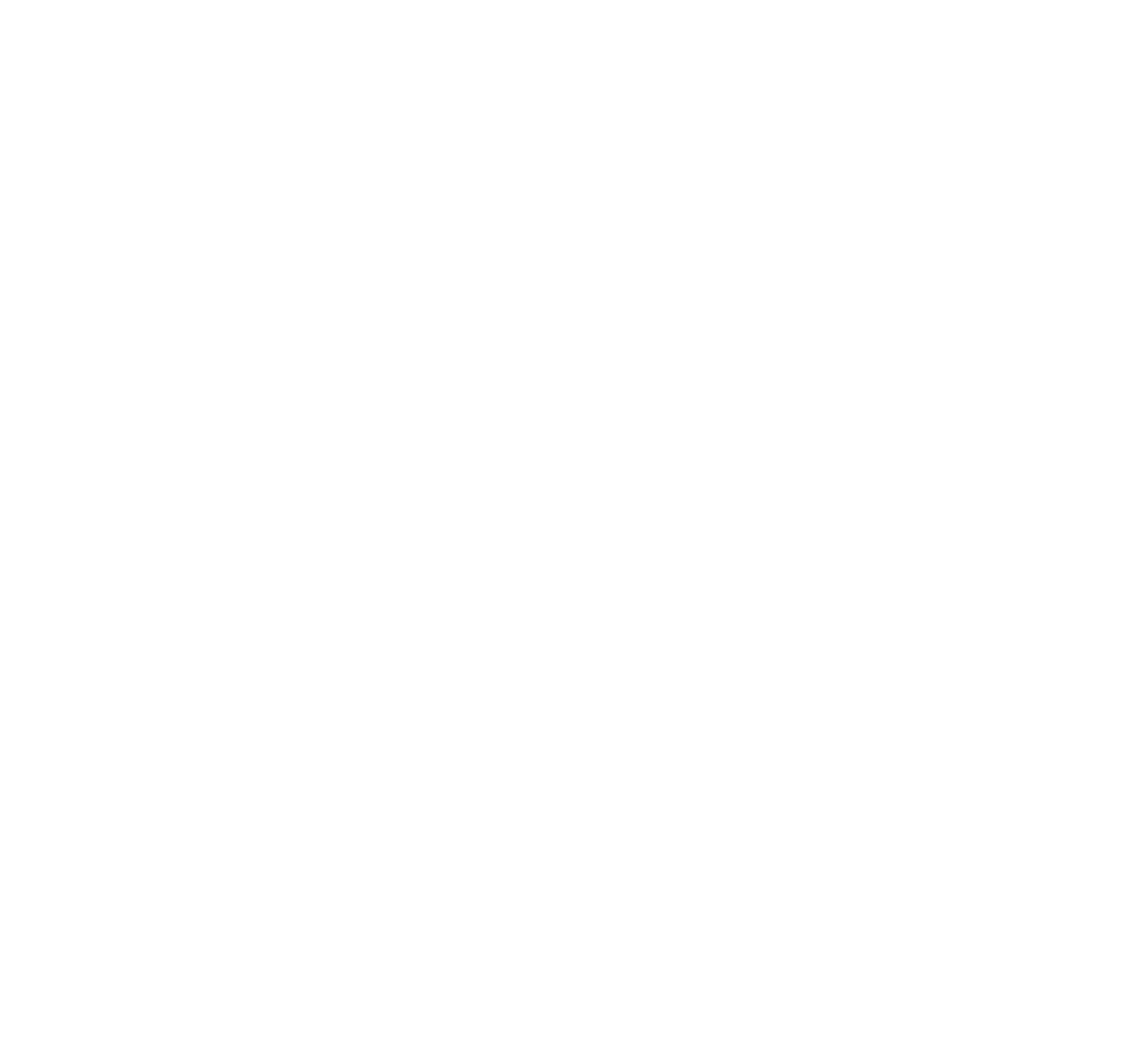 Why is our SECure CURRICULUM and VET TRAINING PACKAGE special ?
The SECure CURRICULUM AND VET TRAINING PACKAGE is the first holistic VET approach to address early crisis detection and resolution based on a framework specifically developed for SMEs. It does this by combining a curricula-based approach, which can be adopted in teaching and training by VET, with a modular approach, which is particularly useful for consultants and for use directly by SMEs and founders.
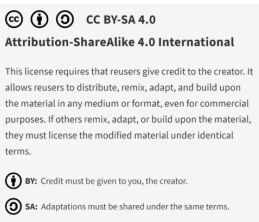 "The European Commission support for the production of this publication does not constitute an endorsement of the contents which reflects the views only of the authors, and the Commission cannot be held responsible for any use which may be made of the information contained therein."
MODULE 01
THE FUNDAMENTALS
Based on the findings of the SECure International Early Warning System Learning Framework (IO1) , the SECure VET Package and learning model has been designed across six engaging training modules:-
What is a business crisis and what are early detection mechanisms?
Knowing when –an overview of the 3 phases on SME/business crisis - main stages, the pre-crisis, the management and response stage itself and the post-crisis
MODULE 02
A CRISIS THAT COMES FROM EXTERNAL UNAVOIDABLE FACTORS
You did not see this coming, it’s not usually something you’re prepared for, but once it happens, you wish you were, e.g.  natural crisis, weakening economy and calamities, market environment e.g., supply chains , technology related issues .
MODULE 03
A CRISIS THAT COMES FROM INTERNAL FACTORS
Management skills and culture, 
Product sales crisis, Customer base, dependency, relationships.
Data systems and tools of internal and external analysis within the business
Earnings and liquidity crisis
Operational crisis
Technology deficits – lack of skills and resources 
Organisational/personnel crisis
MODULE 04
LEADERSHIP CULTURE, STAKEHOLDER MANAGEMENT AND COMMUNICATIONS
MODULE 05
UNDERSTANDING FINANCIAL AND LIQUIDITY RATIOS & INSOLVENCY AS A RESTRUCTURING APPROACH
MODULE 06
EARLY WARNING SYSTEMS
As an SME with limited resources, how can you implement early warning systems that enable you to detect crises at an early stage before they take on dimensions that threaten the company's existence.
What is a Business Crisis?
01
The Fundamentals
MODULE 01
02
The Vital Process of Recognition
Setting out the 5 clear stages in recognising a crisis
Given our ever-turbulent economic, political and environmental dynamic, it is clear that crises are unavoidable. A business crisis can take many forms; every company and every corporate crisis is different) Some are temporary. Some can cause the demise of a company.

Written by some of Europe’s top business crises experts and collating the best specialist sources, Module 1 provides you with concise and valuable learning on the basis of a business crisis.
The Timeline of a Business Crisis
03
Scanning for Early Warning Signs:                 4 Key Areas
04
Overview of the 3 phases on SME/business crisis
05
01
WHAT IS A BUSINESS CRISIS?
What defines a business crisis?  Some perspectives
Small and medium-sized enterprises (SMEs) are often referred to as the backbone of the European economy, providing a potential source for jobs and economic growth. SMEs are defined by the European Commission as having less than 250 persons employed. They should also have an annual turnover of up to EUR 50 million, or a balance sheet total of no more than EUR 43 million.  Many of our businesses are much smaller that that, but the principles set out in this course still apply. 



A business crisis occurs when an unexpected problem puts the stability of a company or organization at risk. These dilemmas can either originate internally or they can be brought on by external influences (Hubspot).
Generally, crisis is an unexpected and negative-orientated event, which has the 
potential to lead to huge negative consequence (Shrivastava, 1993; Pearson and Claire, 1993).
A business crisis is generally considered to be the state of a company in which its assets are directly threatened and thus its continued existence is at risk.
IDENTIFYING A BUSINESS CRISIS
The easiest way to identify a business crisis is to assess a problem for three key elements.
First, the problem must pose an imminent threat to the organisation.
Next, the situation must involve an element of surprise or shock.
Finally, due to the severity of the problem as well as its unexpected nature, the situation will place pressure on the business to make timely and effective decisions. Knowing the elements that make up a business crisis can be instrumental in identifying these problems before it's too late.

It cannot be denied that size matters, small and medium-sized enterprises (SMEs) are statistically more at risk of business crises than larger companies.
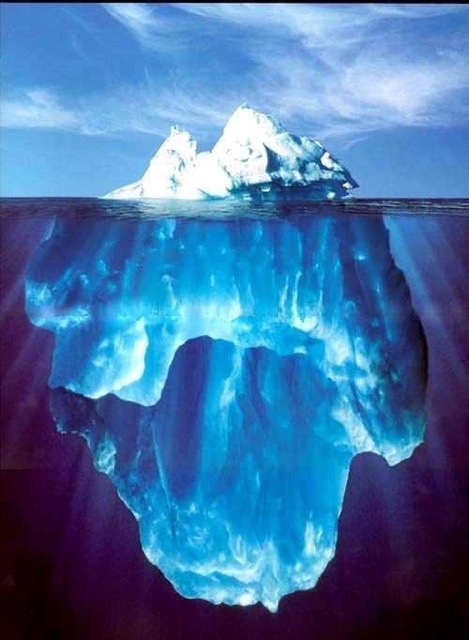 No Blueprints -  Every company and every corporate crisis is different. There are no standard remedies or blueprints. 

Time Pressure - Survival decisions must be made under great time pressure. The further the crisis progresses, the more limited the scope for action and the greater the pressure to act.

Inadequate  Data - The data available is almost always inadequate. The preparation of information to create a basis for decision-making takes up valuable time and resources.

Knowledge - Overcoming a crisis requires a high degree of methodological knowledge, leadership and communication  from the people involved.
Overcoming a financial or business crisis is one of the most difficult management tasks of all.

Without external support (e.g. from business advisors, management consultants, lawyers, industry experts) it is often hardly manageable.  See our case study later in this module – external support can be a gamechanger. 

The 4 key reasons why a business crisis is complicated ..
What defines a business crisis?  Important definitions
Crisis Management . Crisis management is defined as a systematic process, supported by both internal and external stakeholders, to detect crisis signals, prevent and prepare for  potential damages, as well as recover and learn from crisis (Mitroff, 1988; Pearson and  Mitroff, 1993; Pearson and Claire, 1998) for both negative and positive impacts (Fink,  1986; Shrivastava, 1993). 

 Early Detection Mechanisms    Early warning systems are used primarily for detecting crises before damage has been made

Insolvency . In a simplified legal sense: insolvency is the inability to permanently fulfil existing financial obligations. Forms of insolvency are the inability to pay and over-indebtedness.  Insolvency is by definition a judicial procedure

Turnaround Management . is the implementation of a series of necessary measures to protect the company from insolvency and return it to operational normality and solvency.  Turnaround management usually requires strong leadership and can include restructuring and layoffs, investigation of the root causes of failure & long-term programmes to revive the business.
The first step to solving a problem is to know what you have to deal with. The term crisis is not uniformly defined in academic literature,  but there is general agreement when it comes to describing the effects of a crisis on a company.
02
THE VITAL PROCESS OF RECOGNITION

Setting out the 5 clear stages in recognising a crisis
04. Signs of Relaxation
The Process of Recognition
If the measures implemented are successful, the first signs of easing are now beginning to appear. However, the restructuring must continue to be implemented consistently.
02. The Hope Principle
Successful crisis management depends to a large extent on the openness of the people involved. Warning signals must be recognised and new challenges must be mastered again and again in all phases of the crisis.

This requires a high degree of changeability and attention.
The crisis is visible, but management focuses on hope rather than action.
05. Learning + Resilience
If the crisis is successfully overcome, the right conclusions must be drawn. If this is successful, it can lead to sustainable crisis resilience.
03. The Awakening
01. First Signs
The crisis can no longer be denied. Measures are being implemented under great time pressure. This is the most critical phase.
The first signs of crisis are not realised or not perceived.
01 	First signs of a business crisis
A business crisis may have existed for a long time before it is in fact recognised or acknowledged by management. In many cases, confronting the problem is often an extremely stressful experience for those that have to deal with it who may attempt to explain away the emerging signs of crisis. Some of the early signs are:
Debt Dependency
Drop in Sales or Conversions
Negative Numbers in Operating Cash Flow
Operating Income Inadequate to Pay Operating Expenses
Simply ignoring the warning signs and sticking your head deeper into the sand isn’t going to help things at all. In fact, that is probably a fast track to failure! So, make sure you spot the warning signs when they occur and that you are able to act fast on the necessary solutions.
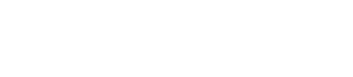 02 	 The Hope Principle
CEOs and entrepreneurs are typically full of creative ideas and passion, but this can unfortunately lead to false assumptions and mindsets. Overconfidence breeds false hope, which engenders inflated expectations of success. Often  businesses are lulled  into a false sense of security which has devastating consequences at the time of crisis. You need to take the warning signs of a failing business seriously instead of holding on to hope.
“Will you let me go for Christ's sake?                                                                                        Will you take that phony dream and burn it before something happens?”
Arthur Miller, Death of a Salesman
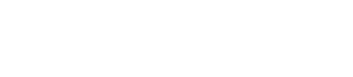 03 	 The Awakening
The crisis can no longer be denied. Measures are being implemented under great time pressure. This is the most critical phase.  You need focus on detail and crystal-clear planning. Many businesses find their way back from crisis. To do this, you’ll have to make some difficult decisions and you will need to take decisive action to save your business.
Be aware of all people, parties, stakeholders, customers. employees and suppliers etc., who will be affected and how. Take the action you need to take. These situations most often do not fix themselves and there is a point of no return. 

SEE THE VALUE OF EXTERNAL SUPPORT LATER IN THIS MODULE
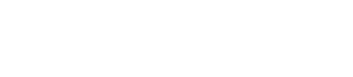 If one asks the SME management about the causes of the crisis, the acting persons usually arrive at completely different attributions of causes than outside stakeholders. While management naturally tends to attribute the crisis to external factors and sees few mistakes internally, an external view from consultants is often contradictory.  An objective view from outside is particularly helpful in a crisis.
Understand the value and impact of an objective external view in a crisis
Perception of Management
Perception of Advisors
10%
90%
90%
10%
EXTERNAL
EXTERNAL
INTERNAL
INTERNAL
Spotlight on Three Common Mistakes
The owner invests private money in the crisis because they want to save their company. They hope that the situation will change again with the next major contract.

The liquidity situation in the company is initially more relaxed again. As a rule, however, no far-reaching restructuring measures are implemented. The principle of hope continues to prevail - the problem is just postponed. 

When the last of their own reserves have been used up, the entrepreneur seeks capital from banks. Banks usually require significant personal contributions from the owner  if they are to provide support during the crisis. However, if the powder has already run out, this option is denied - and insolvency is often the logical consequence.
STEP
STEP
STEP
01
02
03
In dealing with financing during a  crisis, business often make serious mistakes.  A significant mistake is to invest one's private assets too early and too extensively in the company. Even if the intention of the owners behind this is laudable, it often leads to irreparable damage.  It is therefore important to first draw up a comprehensive restructuring plan and then to finance and implement it together with a financial partner e.g. banks.
Back from the brink?

The story of Evernote
Some of the world’s most successful start-ups have come very close to financial ruin only to spectacularly pull themselves back from the edge. A prime example is Evernote, the San Francisco software firm. The company found itself with just three weeks’ worth of cash left in 2008 when a key investor pulled out as the financial crisis struck. The painful decision was taken to close the company and save money for the legal costs involved in a shutdown. However, after an avid Evernote user in Sweden invested up half a million dollars, the start-up got itself back on track, amassed 100 million users worldwide and was recently valued at $1bn.

READ: 
How 5 Big Brands Came Back from the Brink of Failure
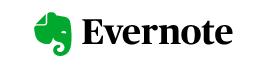 04 	 Signs of Relaxation
If the measures implemented are successful, the first signs of easing are now beginning to appear. 
However, the restructuring must continue to be implemented consistently. 
Do not get complacent.

READ  Really interesting article on LINKEDIN  -  How Complacency Almost Killed My Business - When you get complacent you put your business at risk. These seven dangers suggest you need to re-evaluate how you run your business.   https://www.linkedin.com/pulse/how-complacency-almost-killed-my-business-hassan-younes/?articleId=6541136148297846784
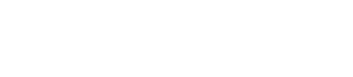 05 	 Learning and Resilience
If the crisis is successfully overcome, the right learning must be drawn. If this is successful, it can lead to sustainable crisis resilience.
“I’m convinced that about half of what separates the successful entrepreneurs from the non-successful ones is pure perseverance. It is so hard and you pour so much of your life into this thing, there are such rough moments in time that most people give up. And I don't blame them, it's really tough.” 

Steve Jobs, Apple co-founder
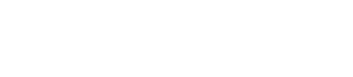 05 	 Learning and Resilience
The COVID-19 crisis has awakened many to realize the importance of resilience in a company’s operations – and it for sure will not be the last crisis we face. Resilience is something that should be built before the crisis – not during it. Resilience can be defined as the capacity of a system, be it an organization, an individual or an economy, to deal with change and continue to develop. Resilience is not an inherent feature but must be planned and built systematically – and adopted into companies’ everyday activities. Planning and preparing plays the crucial part: building different scenarios, build flexibility and trust. When resilience is built into a system, unexpected changes will not cause a tragedy but rather new opportunities.
READ  Spotlight on resilience in Finnish manufacturing companies Sustainable is resilient – how to prepare for crisis and grow sustainably? - Business Finland
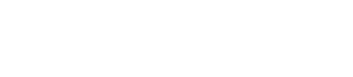 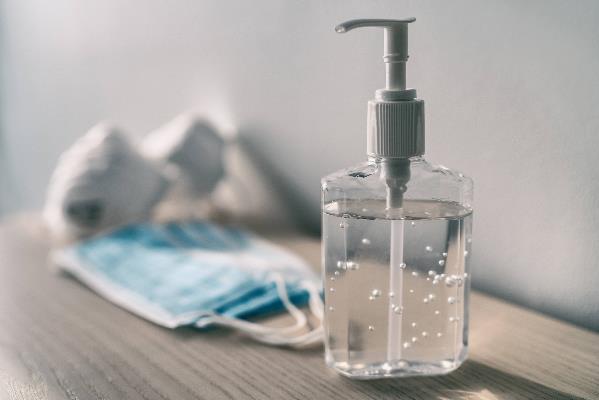 The hospitality industry is regarded as one of the most affected by the consequences of COVID-19 pandemic, with palpable anxiety about its ability to recover from this dramatic situation. Hospitality businesses demonstrated low or insufficient financial resources to withstand enforced closure after closure. 

For Belle’s Kitchen Rathmullan, Co Donegal, Ireland, resilience has been key to business survival and reinvention. Opened in 2004, Belle’s Kitchen is a family owned restaurant located in a rural tourism area. It has faced many challenges over the years including the 2008 global recession and more recently the COVID-19 pandemic.

 Prior to the COVID-19 pandemic, Belle’s Kitchen operated 7 days a week with staff and management working long hours, with  high overheads of wages, fuel and supply costs.
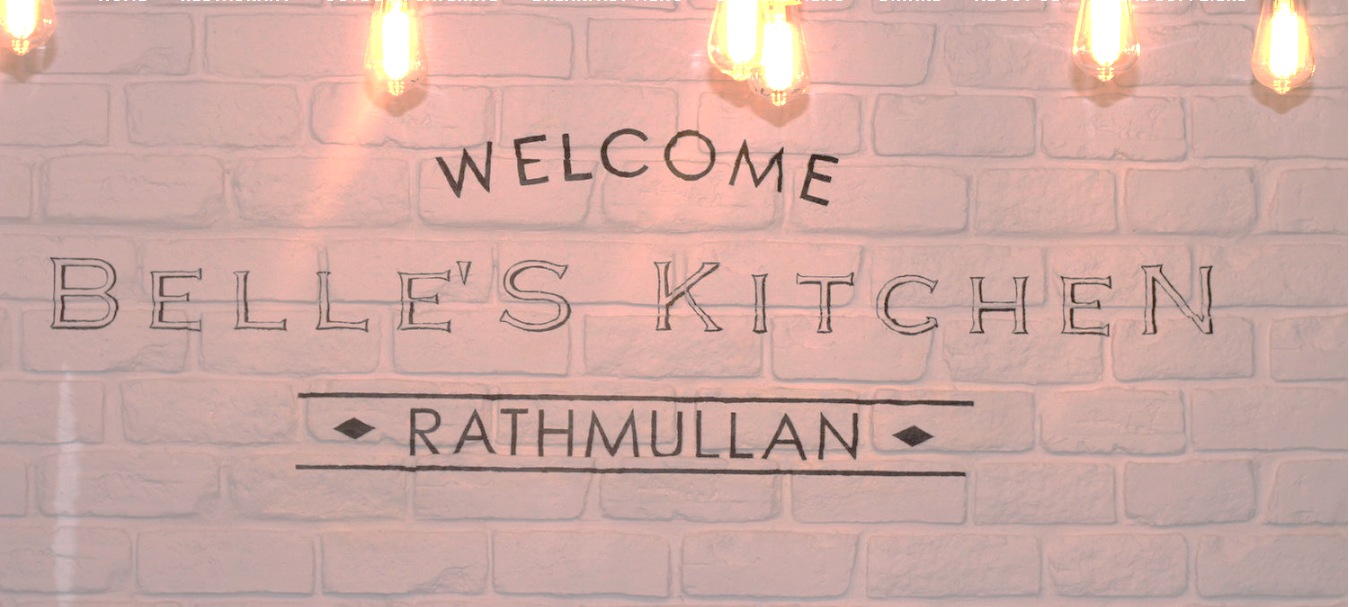 This is what resilience looks like …..
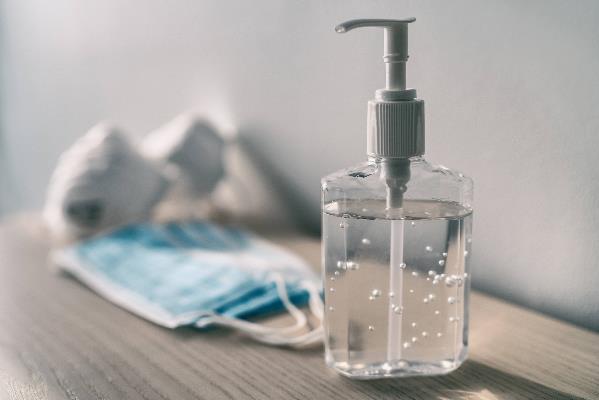 Belle’s Kitchen used the COVID-19 lockdown as an opportunity to take a step back and re-evaluate their business model and way of operating. It was decided to develop a new and smarter business model which would allow for a better work-life balance.

Importantly, Belle’s Kitchen had to find a way to continue to operate their business during a lockdown. Ronnie Blake, the owner and head chef, also identified a new opportunity based on the discovery that Co. Donegal, is one of the largest consumers of sweets, cakes and pastries in Ireland!  In order to service this market, Ronnie took the opportunity provided by lockdown to hone his baking skills. Belle’s Kitchen soon developed a reputation for producing wonderful sourdough breads and pastries which they now sell in their newly opened bakery) as well as acting as a supplier of these bakes to other businesses in Donegal.   They also started a takeaway service which they now  continue to provide this service alongside their sit-in service.
This is what resilience looks like …..
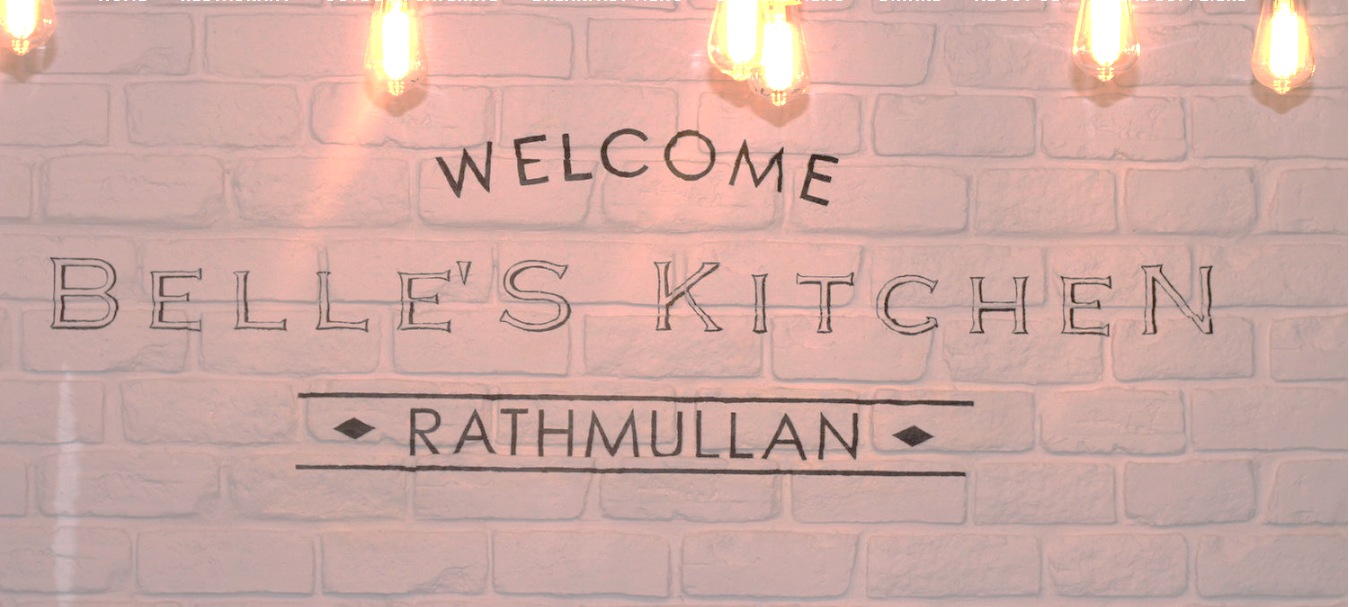 COMPANY		Pescanova
Challenge: 		Insolvent
Tactic: 			Restructuring

It’s never too late to change strategy. Pescanova, Europe’s largest fishing company with more than 12,000 employees in 27 countries, was sliding towards oblivion when, in 2013, it filed for insolvency. Seven creditors hired Freshfields law firm to prevent liquidation. The legal eagles used the insolvency to restructure the debt, create a new company, called Nueva Pescanova, and raise capital giving creditors a large share of the new entity. Now Nueva Pescanova is viable and a leading multinational in the seafood marketing sector. They are one of the few companies present in the entire value chain: we fish, cultivate, transform and market more than 70 species of fish and seafood in 80 countries around the world. The plan won the Turnaround Management Association’s award for turnaround of the year.

READ MORE   Pescanova - Wikipedia
Resilience is also needed when the business is insolvent. Is recovery an option? 

For PESCANOVA it was.
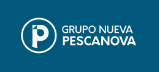 05 	 Alternative View to Learning and Resilience
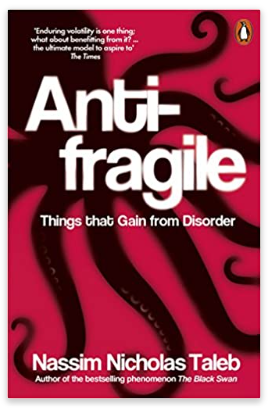 The author Nassim Nicholas Taleb casts an interesting light on this in his book Antifragile: Things that Gain from Disorder. In it, he suggests that organisations shouldn’t aim to develop resilience to crises. Why? Because being resilient means simply getting back to where you were before. Instead, organizations should strive to be “antifragile” and come out of the crisis better than when they went in.
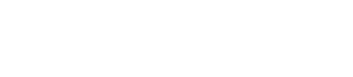 03
THE TIMELINE OF A BUSINESS CRISIS
Crises rarely (never) come overnight
Objective identifiability of the crisis (in %)
Crisis in operating results
Core problems:
Business leaders react with a large time delay
If the leaders indicate a crisis, the causes of the crisis have often already taken full effect (and cannot be remedied in the short term)
Permanent risk analysis required
Liquidity Crisis
Time
Source: Roland Berger – based on an Analysis of 800 Restructuring Cases
Simplified  Model of Crises
End of the crisis – continued existence
The beginning of the crisis
Business crises often unfold in waves.
 In the meantime, there are often deceptive phases of relaxation which lead owners and  management to believe that the crisis has been overcome.
Implementation of restructuring measures
Potential turning point
Probability of survival
Turning Point
End of the crisis - liquidation / discontinuation of business operations
Potential turning point
Time
The Typical Course of a Crisis
Utilised credit lines
Waiver of discounts
Increase in liabilities due
Payment delay
Supply bottlenecks
Revenue / Profit /Liquidity
Insolvency risk
Impending insolvency
Over-indebtedness
Occurred insolvency
Business crises usually follow a typical course. In practice, individual phases can be of varying length, and sometimes a phase is skipped.  As a rule, the more advanced the crisis is, the more difficult and expensive it is to resolve. Later in this module we will deal with the individual phases in detail.
Earnings Crisis
Stakeholder Crisis
Liquidity Crisis
Product / Sales Crisis
Insolvency
Strategy Crisis
No clear vision
Inadequate customer orientation
Products at maturity
Missed technological developments / inadequate vertical integration
Company is still making profits
Sustainable 
conflicts at stakeholder level: Blockade of 
essential decisions
Acceptance of negative developments
Decline in sales continues
Company reacts with cost-cutting
Decline in profit, losses, decrease in equity
Raising capital becomes more difficult (credit rating declines)
Decline in sales
Price and margin pressure
Rising stocks 
Capital tied up
Capacity under-utilisation
Earnings decline if no counter-measures implemented
Typical Cause-and-Effect Relationships vs. Direct Entry
No / wrong mission statement
No competitiveness
Uncertainty about succession / management
Consumption of assets (decrease in equity ...)
No reserve(s) / financial scope
Loss of Decision-Making Authority
(Impending) insolvency
Weak leadership
Products not in line with the market
Decline in earnings
Consumption of liquid funds
The entry into a business crisis is independent of the crisis phase "currently" identified. 
An immediate entry into advanced phases - usually triggered by external effects - is also possible.
Earnings Crisis
Stakeholder Crisis
Liquidity Crisis
Product / Sales Crisis
Insolvency
Strategy Crisis
Loss of a major customer / order
Claims for damages
Massive loss of receivables
Direct occurrence of crisis (external triggers)
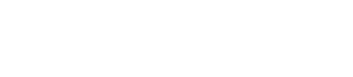 Pressure to react
Problem Areas and Pressure (examples)
Liquid Funds?
Within the ideal typical course of a business crisis, the problem areas to be solved AND the pressure to react increase.
Equity?
Equity?
Products?
Products?
Products?
Mission Statement?
Mission Statement?
Mission Statement?
Mission Statement?
Succession?
Succession?
Succession?
Succession?
Succession?
Earnings Crisis
Stakeholder Crisis
Liquidity Crisis
Product / Sales Crisis
Insolvency
Strategy Crisis
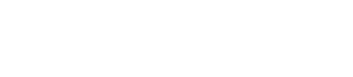 Product / Sales Crisis
DELVE DEEPER
Small business in a time of crisis: A five stage model of business grief – ScienceDirect
Our SECure lead partner Atlantic Technological University and their team of Simon Stephens, Christopher McLaughlin, Katrina McLaughlin, published a fascinating research paper on Small business in a time of crisis: A five stage model of business grief. 
In the paper,  they examine the implications that a crisis such as that created by COVID-19 has for the psychological well-being of small business owners. They use the psychological literature on grief, specifically, the Kübler-Ross (1969) Five Stage Model of Grief to examine the impacts.
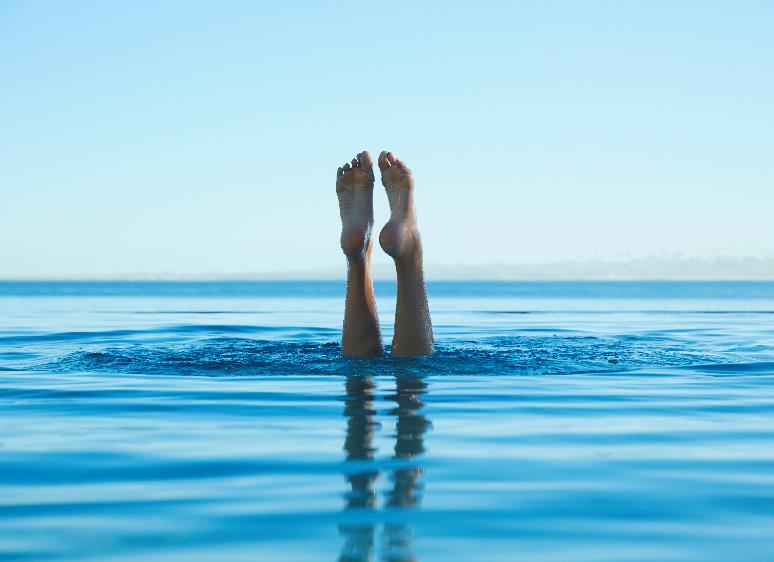 Journal of Business Venturing Insights,
Volume 16, 2021, e00282,  ISSN 2352-6734,
https://doi.org/10.1016/j.jbvi.2021.e00282.
READ https://www.sciencedirect.com/science/article/pii/S2352673421000603
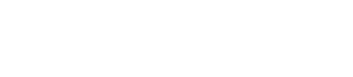 DELVE DEEPER
Their review of the literature indicates that although there are critics of a stage based approach there are also advocates for the use of stages to help us frame and understand the manifestations of grief. Data was collected from forty small business owners based in Ireland. Data was collected five times over a period of six months (March–September 2020). The outcome is a five-stage model of business grief. The findings provide insights into the emotional relationship between an owner and their small business. They propose that a business closure can cause small business owners to grieve in a manner that aligns with a series of stages and that these stages can be modelled and illustrated.
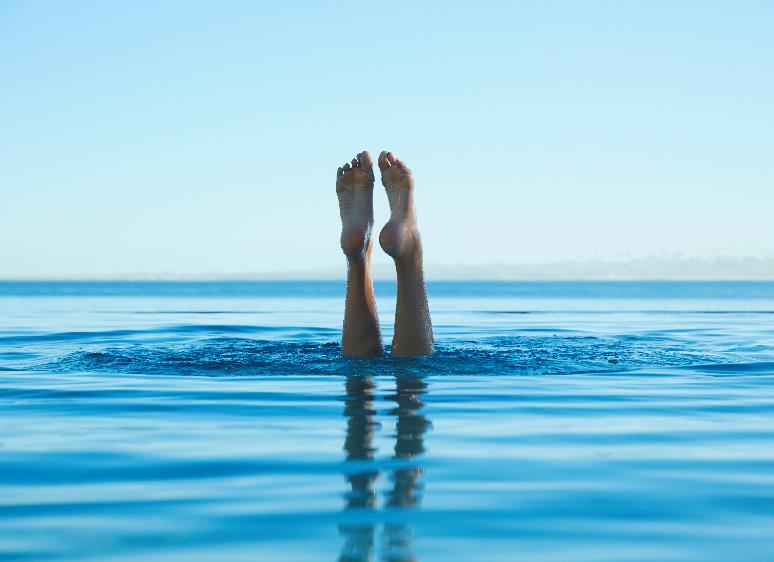 Journal of Business Venturing Insights,
Volume 16, 2021, e00282,  ISSN 2352-6734,
https://doi.org/10.1016/j.jbvi.2021.e00282.
READ https://www.sciencedirect.com/science/article/pii/S2352673421000603
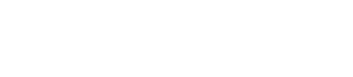 04
SCANNING FOR EARLY WARNING SIGNS: 

4 Key Areas
Scanning for Early Warning Signs, 4 key areas
01 Industry Issues
Systematic search for risks in the industry your company is working in

02 Organisational Issues
Analysis of risks arising from the own organisation

03 Stakeholder Relationships
Some risks arise from the specific relationships with stakeholders

04 Risk Assessments
Systematic scanning for implicit issues
A regular, systematic, and comprehensive risk assessment across 4 key early warning/risk signs allows early counter-measures to be taken. 
Let’s look at each of the 4 areas.
01 	 Industry Issues - Sources to Identify Industry Trends
Store important facts, share them with your team and discuss implications for your business
Industry information on influencing trends can be found in specific industry publications and web sources. It is essential that you constantly scan for and process important industry information,  share it with the relevant people in the company (and advisors) and discuss it systematically.
Newspapers
Business Magazines
TV News
Trade Journals
Later in this course, you will learn of the power of social listening in the context of early risk warning.
Public Opinion Polls
Science Journals
Online
01 	 Industry Issues - Sources to Identify Industry Trends
Did you know you can set up a Google Alerts?
This is a free content change detection and notification service, offered by Google. The service sends emails to the user when it finds new results—such as web pages, newspaper articles, blogs, or scientific research—that match your search term e.g. <insert your sector> industry trends. Google will scan the internet and send you a daily or weekly email. 
It’s very easy to set up  
- check this video by clicking                                                                                                                   play
Online
02     Organisational Issues: Key Performance Indicators (KPIs)
There is a wealth of information available to identify early warning indicators. 
The challenge is to look in the right places and operationalise this information, and KPIs are a particularly important source of data.

Let’s look at why
Assessing KPIs often leads to the identification of potential improvements AND understanding of an upcoming crisis
Choosing the right KPIs is reliant upon having a good understanding of what is important to the SME and its success
KPIs are commonly used by SMEs to evaluate its success or the success of a particular activity it is engaged
KPI stands for Key Performance Indicator - and that's what it's all about - identifying, measuring and controlling the key indicators of the company's performance
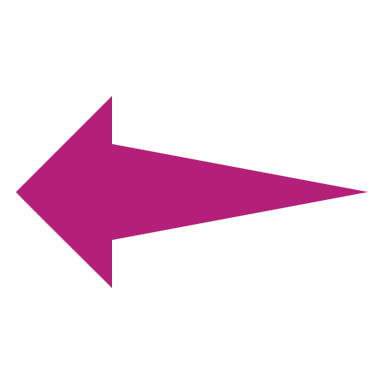 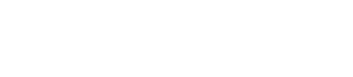 03    Identifying Key Stakeholders & Relationship Management
Stakeholder management serves to identify the needs and interests of your most important interest groups in order to avert dangers and minimise risks. By means of stakeholder management, positive influences should be strengthened, and negative ones minimised. 
Stakeholder Management is not a one-time analysis but needs to be carried out systematically and continuously. This scan is useful to identify who needs to be involved.
Society
Media
Residents 
Cultural institutions 
Associations
Lobby groups
Media Organisations
Social Media
Science
Employees
Industry
Universities
Research Institutes
Expert Opinions
Competitors
Suppliers
Service providers
Financiers
Politics
Company
Banks
Other financiers
Government & Municipalities
Other Authorities
Employees
Direct / Indirect
Works Council
Labour Units
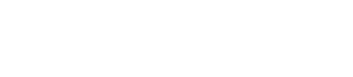 03    Identifying Key Stakeholders & Relationship Management
EXERCISE

Now, create your own version, specifically naming who needs to be involved.

DOWNLOAD and USE OUR TEMPLATE
Society
Media
Science
Employees
Industry
Financiers
Politics
Employees
03 	Identifying Key Stakeholders and                         	Relationship Management
Stakeholder management is an essential overarching process.  It is invaluably important in Crisis Management in order to align your restructuring proposals with the interests of the people affected and involved.
Resistance from stakeholders can have a direct impact on the success of any restructuring or new approaches  Stakeholder management must be carried out at a deep level as more stakeholders are affected and can influence success.
Analyse and rate the Stakeholders
ImplementMeasures
1
2
3
4
5
Identify the importantStakeholders
Derive Measuresfor each Stakeholder
Monitor
04 	 Using Existing Assessments to Identify Risks
Many SMEs already conduct regular audits and assessments for various purposes (e.g. supplier audits).Far too often, however, these are viewed in a silo view and exclusively withing that area of operation. If audits and assessments are brought together from across different strands of the business,  and viewed in their entirety, it is often possible to draw a very clear picture of the state of the company and possible crisis causes. Here are 6 areas to look at, but are there more that are specific to your SME?  Include them in your Assessment.
Safety Accident Records
Supplier Audits
01
06
05
02
Liability Exposure
Financial Audits
03
04
Risk Audits
HR-Audits
05
OVERVIEW OF THE 3 PHASES OF SME/ BUSINESS CRISIS
So, the crisis is in sight. Let’s review the 3 Phases of SME/Business Crisis before we get into a deeper consideration of crisis in the Modules that follow.
01 Pre-crisis phase



02 Crisis response



03 Post-crisis phase
01 	 Pre-crisis phase
The pre-crisis stage is an opportunity for detecting and correcting early warning signals to improve foresight, but what exactly are these unforeseen signals? To be exact, signals lie in the cognitive filters which make up peoples’ interpretation of the world. They are called heuristics - any approach to problem solving or self-discovery that employs a practical method that is not guaranteed to be optimal, perfect, or rational, but is nevertheless sufficient for reaching an immediate, short-term goal or approximation
ReduceIdentify and implement a set of activities that prevent a crisis, reduce the chance of an incident happening or reduce the damaging effects of the crisis.

Prepare 
Development and implementation of a Crisis Management Programme or Plan to include implementing procedures and training.
CREDIT - Crisis Stages: Pre Crisis (bcm-institute.org)
01 	 Pre-crisis phase
Prevention
Think of the Pre-crisis stage as "Prevention".  It involves seeking to reduce known risks that could lead to a crisis. This needs to be part of an SME’s risk management programme. Preparation involves:-
creating the crisis management plan,
selecting and training the crisis management team, and 
conducting exercises to test the crisis management plan and crisis management team.  

During this stage, a crisis management team should brainstorm a comprehensive list of all possible crises that could impact the SME. This includes taking past challenges into consideration and ensuring that proper resources are in place to avoid repeat situations. Reviewing this list can help to identify situations that are preventable by modifying existing processes and procedures.

An organisation with an advanced plan for handling crises knows exactly what to do when disaster strikes. This includes generating a list of possible responses and best- and worst-case scenarios.
01 	 Pre-crisis phase
Prevention
The entire crisis management team should be included when developing the plan and should be aware of all final processes and procedures. 

Prevention involves seeking to reduce known risks that could lead to a crisis.  This is part of an organisation’s risk management programme. Preparation involves creating the crisis management plan, selecting and training the crisis management team, and conducting exercises to test the crisis management plan and crisis management team. 

From the crisis communication perspective, designating a company spokesperson, a list of available resources and a step-by-step plan to combat crises help the situation to be handled in a professional, unified manner, avoiding the onset of additional chaos.
CREDIT - Crisis Stages: Pre Crisis (bcm-institute.org)
01 	 Pre-crisis phase
To recap, SMEs are better able to handle crises when they:

Have a crisis management plan that is updated at least annually 
Have a designated crisis management team
Conduct exercises to test the plans and teams at least annually
Pre-draft some crisis messages
02 	 Crisis response
The crisis response is what management does and says  during and after the crisis hits.  Public relations plays a critical role in the crisis response by helping to develop the messages that are sent to various publics.  A great deal of research has examined crisis response.  

That research has been divided into two sections:  
the initial crisis response and
reputation repair and behavioural intentions.

Later in this course, MODULE 4 will equip you                                                                         well in terms of communications and PR.
02 	 Crisis response
The reputation repair strategies vary in terms of how much they accommodate those at risk or harmed by the crisis.  Accommodate means that the response focuses more on helping the victims than on addressing SME concerns.  The master list arranges the reputation repair strategies from the least to the most accommodative reputation repair strategies.
The initial crisis response guidelines focus on three points: 
be quick,
 accurate, 
and consistent.
When Brexit was passed in the summer of 2016, Irish business  owner Peter Morrow of SKYLARK Stairs knew that his electric attic stairs business was in trouble.  90pc of his business came from the UK market. 

All of a sudden, the uncertainty created by the UK’s decision to leave the European Union could decimate his livelihood.

However, having enlisted the help of his Local Enterprise Office in Galway, Peter’s business is thriving once again after he was given the tools to bring his business to both the United States and Australia.  He participated on a programme called Lean for Micro.
Overcoming Brexit: How a small Irish business turned a crisis into an opportunity - Independent.ie

Courtesy :  Local Enterprise Office, Ireland
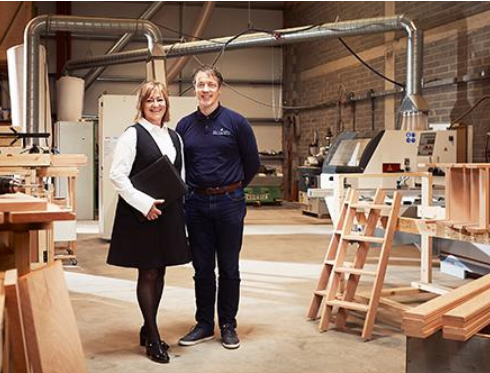 Overcoming Brexit: How a small Irish business turned a crisis into an opportunity - Independent.ie

Courtesy :  Local Enterprise Office, Ireland
Breda Fox, Head of LEO Galway explains…

“In Peter’s case, he thought he needed to invest in new equipment in 2016 to meet US demand but after the Lean intervention, the business was transformed, and productivity doubled with no additional investment. An example is a packing process that originally took two men 90 minutes was reduced to one man and 10 minutes. He’s our best advocate of the programme now because he has experienced the real impact of it on his business.”

Courtesy :  Local Enterprise Office, Ireland
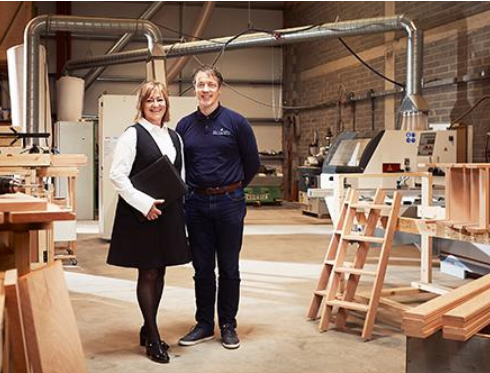 03 	 Post-crisis phase
In the post-crisis phase, the organisation is returning to business as usual. The crisis is no longer the focal point of management’s attention but still requires some attention.  As noted earlier, reputation repair may be continued or initiated during this phase. There is important follow-up communication that is required. 
First, crisis managers often promise to provide additional information during the crisis phase.  The crisis managers must deliver on those informational promises or risk losing the trust of those that want the information.
Second, the SME needs to release updates on the recovery process, corrective actions, and/or investigations of the crisis with the key stakeholders that matter.  The amount of follow-up communication required depends on the amount of information promised during the crisis and the length of time it takes to complete the recovery process.
Next Module 2..
A CRISIS THAT COMES FROM EXTERNAL UNAVOIDABLE FACTORS
www.facebook.com/SECure.ErasmusProject
www.twitter.com/SECure_Project
www.linkedin.com/company/secure-project/
www.smecrisistoolkit.eu